Approximating NP-hard ProblemsEfficient Algorithms and their Limits
Prasad Raghavendra
University of Washington
Seattle
Combinatorial Optimization Problems
Set Cover
Steiner Tree
Max 3 SAT
	
	Find an assignment that satisfies the maximum number of clauses.
MultiCut
Vertex Cover
NP Hard!
Max 3 SAT
Max Cut
Label Cover
Sparsest Cut
Max Di Cut
Multiway Cut
NP Hard!
Metric TSP
Max 4 SAT
Max 2 SAT
[Speaker Notes: Example of a CSP,   it is NP-hard, still want to solve it, hence we approximate the solution.  Most CSPs are NP-hard to optimize..  In fact most combinatorial optimization problems are NP-hard to optimize]
Approximation Algorithms
An algorithm A is an α-approximation for a problem if for every instance I,
A(I)    ≥ α ∙ OPT(I)
Can we find a solution that is say half as good as optimum?
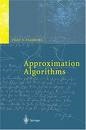 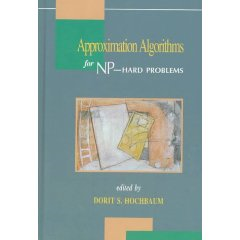 --Vast Literature--
[Speaker Notes: Hence we approximate the optimum.  Define approximation algorithms,  there is vast literature,]
The Tools
Till 1994,
A majority of approximation algorithms  directly or indirectly relied on Linear Programming.
In 1994,
Semidefinite Programming based algorithm for Max Cut
		[Goemans-Williamson]
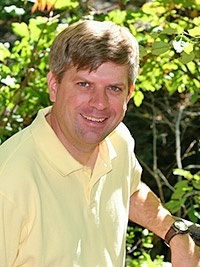 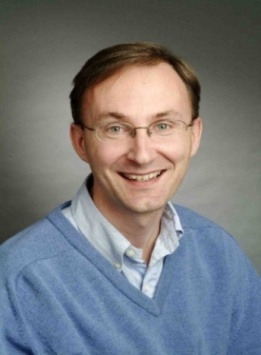 Semidefinite Programming  -  A generalization of Linear Programming.
Semidefinite Programming is the one of the most powerful tools in approximation algorithms.
[Speaker Notes: Till 1994,  linear programs were the best.  In 1994, Goemans and Williamson came up with SDP for solving MaxCut.  SDP is the strongest tool available today,  and nearly all approximation algorithms.]
Constraint Satisfaction Problems
Max 3 SAT
	
	Find an assignment that satisfies the maximum number of clauses.
{x1 ,x2 , x3 , x4 , x5}
{0,1}
Clauses
Variables
Finite Domain 
Constraints
Kind of constraints permitted 
				 Different CSPs
[Speaker Notes: Depending on the number of constraints,]
Approximability of CSPs
Gap for MaxCUT
Algorithm = 0.878
Hardness = 0.941
ALGORITHMS
[Charikar-Makarychev-Makarychev 06]
[Goemans-Williamson]
[Charikar-Wirth]
[Lewin-Livnat-Zwick]
[Charikar-Makarychev-Makarychev 07]
[Hast] 
[Charikar-Makarychev-Makarychev 07]
[Frieze-Jerrum]
[Karloff-Zwick]
[Zwick SODA 98]
[Zwick STOC 98]
[Zwick 99]
[Halperin-Zwick 01]
[Goemans-Williamson 01]
[Goemans 01]
[Feige-Goemans]
[Matuura-Matsui]
[Trevisan-Sudan-Sorkin-Williamson]
MAX k-CSP
Unique Games
MAX 3-CSP
NP HARD
MAX 3-AND
MAX 3-MAJ
MAX E2 LIN3
MAX 3 DI-CUT
MAX 4-SAT
MAX DI CUT
MAX 3-SAT
MAX CUT
MAX 2-SAT
0
1
MAX Horn SAT
MAX k-CUT
[Speaker Notes: Since then,  SDPs have been used to approximate several CSPs (show a list).  These are all the CSPs that have been approximated..  On the hardness side,  PCP machinery has shown several results, yet some remained open.   Again the culprit is MaxCut.]
x-y =  11 (mod 17)
x-z = 13 (mod 17)
…
….
z-w  = 15(mod 17)
Given linear equations of the form:
Xi – Xk = cik mod p
	Satisfy maximum number of equations.
Towards bridging this gap,  
In 2002, Subhash Khot introduced the 

Unique Games Conjecture
Unique Games Conjecture [Khot  02] [KKMO]
For every ε> 0, for large enough p,
Given   :  1-ε (99%) satisfiable system, 
NP-hard to satisfy
		ε (1%) fraction of equations.
Unique Games Conjecture
A notorious open problem.
	









Hardness Results:  
	No constant factor approximation for unique games. [Feige-Reichman]
Assuming UGC
UGC  HARD
NP HARD
MAX k-CSP
UGC Hardness Results
[Khot-Kindler-Mossel-O’donnell]
[Austrin 06]
[Austrin 07]
[Khot-Odonnell]
[Odonnell-Wu]
[Samorodnitsky-Trevisan]
Unique Games
MAX 3-CSP
MAX 3-AND
MAX 3-MAJ
For MaxCut, Max-2-SAT,
Unique Games based hardness
=
 approximation obtained by Semidefinite programming!
MAX E2 LIN3
MAX 3 DI-CUT
MAX 4-SAT
MAX DI CUT
MAX 3-SAT
MAX CUT
MAX 2-SAT
MAX Horn SAT
MAX k-CUT
0
1
[Speaker Notes: Optimal hardness for MaxCut,  Then came Max2SAT hardness which also matched.  Mysteriously,  UG hardness results exactly matched the SDP algorithms.]
The Connection
GENERIC
ALGORITHM
MAX k-CSP
UGC Hard
Unique Games
How Simple an SDP?

takes near linear time in the size of the CSP.  
(techniques from    [Arora-Kale])
Theorem:                                                                           [Raghavendra 08]
Assuming Unique Games Conjecture,  For every CSP,  
“the simplest semidefinite programs give the best approximation computable efficiently.”
How General a CSP?

Can Specify 
10%  of 3-Clauses
70%  of Cut constraints
20% of 2-SAT constraints
MAX 3-CSP
MAX 3-AND
Theorem:                                                                            [Raghavendra08]
A generic algorithm that is optimal for every CSP under UGC!                       (at least as good as all known algorithms)
MAX 3-MAJ
MAX E2 LIN3
MAX 3 DI-CUT
MAX 4-SAT
MAX DI CUT
MAX 3-SAT
MAX CUT
0
1
MAX 2-SAT
MAX Horn SAT
MAX k-CUT
[Speaker Notes: I showed that for every constraint satisfaction problem,  the simplest SDP gives best approximation assuming UGC.  Somewhat Surprisingly,  this also led to an algorithm to approximate the optimum for every CSP]
3-way Cut
3-Way Cut:
“Separate the 3-terminals while separating the minimum number of edges”

A generalization of the classic s-t cut problem
B
A
10
15
7
C
1
1
3
B
[Karger-Klein-Stein-Thorup-Young]
A  12/11  factor approximation algorithm for 3-Way Cut
A
C
[Speaker Notes: Describe labelling problems.]
Graph Labelling Problems
ALGORITHMS
[Calinescu-Karloff-Rabani 98]
[Chekuri-Khanna-Naor-Zosin]
[Calinescu-Karloff-Rabani 01]
[Gupta-Tardos]
[Karger-Klein-Stein-Thorup-Young]
[Kazarnov 98] 
[Kazarnov 99]
[Kleinberg-Tardos]
Generalizations of 3-Way Cut
  k-Way Cut
 0-Extension
 Class of Metric Labelling Problems
Theorem:            [Manokaran-Naor-Raghavendra-Schwartz]
Assuming Unique Games Conjecture,
The “earthmover linear program” gives the best approximation for every graph labelling problem.
[Speaker Notes: Show that under UGC,  even for labelling problems..  LP gives best]
Ranking Teams?
Maximum Acyclic Subgraph
  “Given a directed graph,  order the vertices to maximize the number of forward edges.”
Rank teams so that result of maximum number of games agrees with the ranking
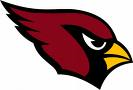 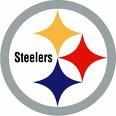 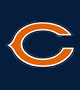 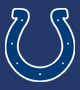 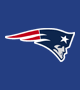 Best known approximation algorithm :
  “Output a Random Ordering!”
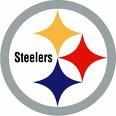 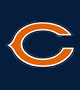 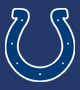 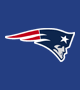 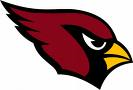 [Speaker Notes: MaxAcyclic Subgraph,  Karp’s original list of NP-complete problems..  UG hard to approximate better than 1/2]
Result
Theorem:                         [Guruswami-Manokaran-Raghavendra]
Assuming Unique Games Conjecture,
The best algorithm’s output is as good as a random ordering.
More generally,
Theorem:                         [Guruswami-Manokaran-Raghavendra]
Assuming Unique Games Conjecture, For every Ordering CSP,
a simple SDP relaxation gives the best approximation.
[Speaker Notes: Ordering CSPs all turn out to be hard]
The UG Barrier
Constraint Satisfaction Problems
If UGC is true,

Then Simplest SDPs give the best approximation possible.
Graph Labelling Problems
Ordering CSPs
Kernel Clustering Problems
UGC 
HARD
Grothendieck Problem
If UGC is false,

Hopefully, a new algorithmic technique will arise.
[Speaker Notes: Big picture..  My work has shown that we have hit a common barrier on a surprising variety of problems..  If UGC is true,  then we know that simplest algorithms give best approixmation.. If UGC is false, then it will be a big breakthrough..]
Even if UGC is false
SDP Lower Bounds

For problems like Maximum Acyclic Subgraph, Multiway Cut,
Generic Approximation Algorithm for CSPs 

At least as good as all known  algorithms for CSPs.
Computing Approximation Ratios

An algorithm to compute the value of approximation ratio obtained by a certain SDP
[Speaker Notes: It gave a method to compute integrality gaps,  which was completely unsuspected earlier..  Indeed this gives a way to compute the Grothendieck constant.. (an age old constant)]
An Interesting Aside
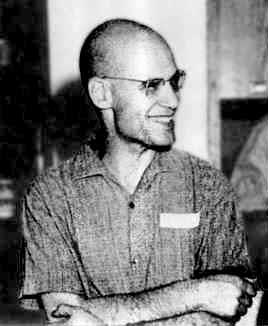 Grothendieck’s Inequality (1953)
There exists constant KG such that, for all matrices (aij)
1.67 < KG  < 1.78         [Krivine]
In computer science terminology,

Grothendieck constant =  Approximation given by the 				    Semidefinite relaxation for the Bipartite 			    Quadratic Programming Problem
Algorithm to compute Grothendieck constant  [Raghavendra-Steurer09]
SemiDefinite Programming
Max Cut
Max CUT
Input : 
A weighted graph G

Find :
A Cut with maximum number/weight of crossing edges
10
15
7
1
1
3
Fraction of crossing edges
[Speaker Notes: What is semidefinite programming?  We will explain it with maxcut, . Explain Maxcut.]
Max Cut SDP
Semidefinite Program

Variables :   v1 , v2 … vn 
		 | vi |2 = 1

Maximize
Quadratic Program

Variables :   x1 , x2 … xn 
		xi = 1 or -1

Maximize
-1
1
-1
10
1
-1
15
1
7
1
1
1
-1
-1
-1
3
-1
Relax all the xi  to be unit vectors instead of {1,-1}.  
All products are replaced by inner products of vectors
[Speaker Notes: Maxcut semidefinite programming relaxation,  can be solvable in cubic time ( in linear time [Kale])]
MaxCut Rounding
v2
Cut the sphere by a random hyperplane, and output the induced graph cut.

A 0.878 approximation for the problem.
	     [Goemans-Williamson]
v1
v3
v5
v4
The Simplest Relaxation for MaxCut
Max Cut  SDP:

Embedd the graph on the 
    N - dimensional unit ball,  

Maximizing 

¼ (Average  Squared Length 	of the edges)
v2
v1
v3
In the integral solution,  all the vi are 1,-1.  Thus they satisfy additional constraints
For example : 		(vi – vj)2 + (vj – vk)2 ≥ (vi – vk)2
v5
v4
Assuming UGC,  No additional constraint helps!
Building on the work of [Khot-Vishnoi],
[Raghavendra-Steurer 09]
Adding all valid constraints on at most 
2^O((loglogn)1/4 )  variables to the simple SDP does not disprove the Unique Games Conjecture
Possibility:

    Adding a simple constraint on every 5 variables yields a better approximation for MaxCut,

     Breaches the UG barrier and disproves         Unique Games Conjecture!
Constraint Satisfaction Problems
Metric Labelling Problems
Ordering Constraint Satisfaction Problems
Kernel Clustering Problems
Grothendieck Problem
So far :
 Unique Games Barrier
 Semidefinite Programming 	technique (Maxcut example)
Coming Up :
 Generic Algorithm for CSPs
 Hardness Result for MaxCut.
Generic Algorithm for CSPs
Semidefinite Program for CSPs
Constraints :  
For each clause P,
	0 ≤μ(P,α) ≤ 1




For each clause  P (xa  ν xb ν xc), 
	For each pair  Xa , Xb  in P, consitency between vector and LP variables.

V(a,0) ∙V (b,0)  = μ(P,000) + μ(P,001) 
V(a,0) ∙V (b,1)  = μ(P,010) + μ(P,011) 
V(a,1) ∙V (b,0)  = μ(P,100) + μ(P,101) 
V(a,1) ∙V (b,1)  = μ(P,100) + μ(P,101)
Variables :
For each variable  Xa 
Vectors {V(a,0) , V(a,1)}


For each clause P = (xa  ν xb ν xc),
	Scalar variables 
μ(P,000) , μ(P,001) , μ(P,010)  , μ(P,100) , μ(P,011) , μ(P,110) , μ(P,101) , μ(P,111)
Objective Function :
Xa  = 1                                  V(a,0)  =  0 
                                             V(a,1)  =  1 

Xa  = 0                                  V(a,0)  =  1 
                                             V(a,1)  =  0

If   Xa  = 0, Xb = 1, Xc = 1

μ(P,000)  = 0		μ(P,011) = 1
μ(P,001) = 0		μ(P,110)  = 0
μ(P,010)  = 0		μ(P,101)  = 0
μ(P,100) = 0		μ(P,111)  = 0
Semidefinite Relaxation for CSP
SDP solution for =:
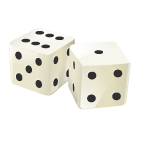 Example of local distr.: 
    Á = 3XOR(x3, x4, x7)
for every constraint Á in =
local distributions ¹Á over assignments to the variables of Á
x3  x4  x7	¹Á
0   0   0   	0.1
0   0   1	0.01
0   1   0	0
     …
1   1   1	0.6
for every variable xi in =
vectors vi,1 , … , vi,q
Explanation of constraints:
first and second moments of 
distributions are consistent 
and form PSD matrix
constraints
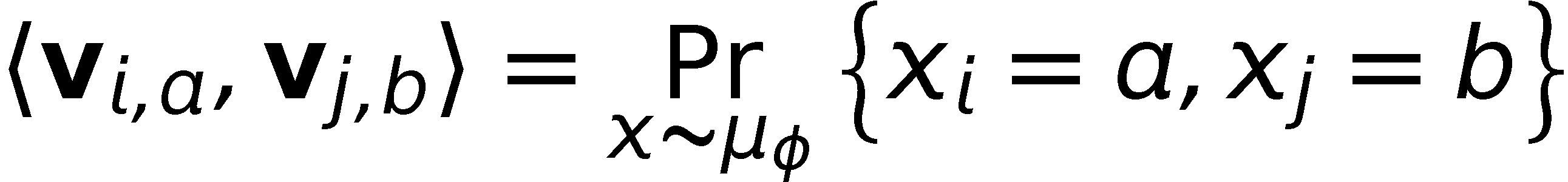 (also for first moments)
SDP objective:
maximize
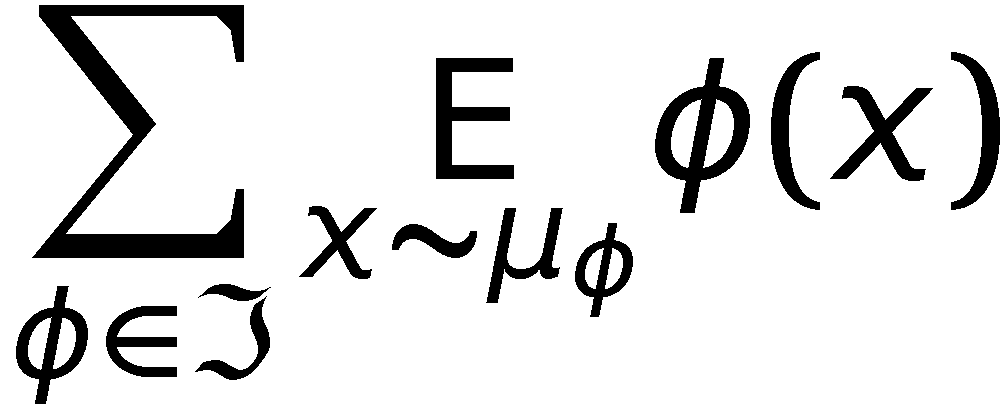 Rounding Scheme
[Raghavendra-Steurer]
STEP 1 : Dimension Reduction

  Project the SDP solution along say 100 random directions.
Map vector V
V  →  V’ = (V∙G1 , V∙G2 , … V∙G100)
v2
v1
v3
v2
v2
STEP 2 : Discretization
Pick an Є –net for the 
	100 dimensional sphere
 Move every vertex to the nearest point in the Є –net
v1
v3
v4
v5
v5
Constant dimensions
v4
STEP 3 : Brute Force
Find a solution to the new instance by brute force.
FINITE MODEL 
 Graph on Є –net points
Hardness Result FOR MAXCUT
The Goal
Theorem:                                                                           [Raghavendra 08]
Assuming Unique Games Conjecture,  For MaxCut,  
“the simple semidefinite program give the best approximation computable efficiently.”
UG Hardness
Assuming UGC, 
On instances with MaxCut = C,

It is NP-hard to find a MaxCut better than S
HARD INSTANCE G
Suppose for an instance G,

	     the  SDP value =  C
The actual MaxCut value =  S
[Speaker Notes: I showed that for every constraint satisfaction problem,  the simplest SDP gives best approximation assuming UGC.  Somewhat Surprisingly,  this also led to an algorithm to approximate the optimum for every CSP]
Dimension Reduction
Max Cut  SDP:

Embed the graph on the 
    N - dimensional unit ball,  

Maximizing 

¼ (Average  Squared Length 	of the edges)
v2
v2
100
v1
v1
v3
v3
v5
v5
Project to random 1/ Є2 dimensional space.
Constant dimensional hyperplane
v4
v4
New SDP Value = Old SDP Value + or - Є
Making the Instance Harder
SDP Value =  Average Squared 
	          Length of an Edge
v2
v2
v2
v2
v2
v1
v1
v1
v1
v1
v3
v3
v3
v3
v3
Transformations
 Rotation does not change the SDP value.
 Union of two rotations has the same SDP value
v5
v5
v5
v5
v5
Sphere Graph H :
Union of all possible rotations of G.
v4
v4
v4
v4
v4
SDP Value (Graph G)   = SDP Value ( Sphere Graph H)
[Speaker Notes: Rotation does not affect SDP value.  Nor does union.  So construct the sphere graph.   A good cut for sphere graph implies a good cut for original graph.]
Making the Instance Harder
v2
v2
v2
v2
v2
v2
MaxCut (H)  = S
v1
v1
v1
v1
v1
v1
v3
v3
v3
v3
v3
v3
MaxCut (G)  ≥ S
Pick a random rotation of G and  read the cut induced on it.
Thus,
v5
v5
v5
v5
v5
v5
MaxCut (H)   ≤  MaxCut(G)
v4
v4
v4
v4
v4
v4
SDP Value (G)   = SDP Value (H)
[Speaker Notes: Rotation does not affect SDP value.  Nor does union.  So construct the sphere graph.   A good cut for sphere graph implies a good cut for original graph.]
Hypercube Graph
For each edge e,  connect every pair of vertices in hypercube  separated by the length of e
SDP Solution
v2
Generate Edges of Expected Squared Length = d

1) Starting with a random x Є {-1,1}100  ,
1) Generate y by flipping each bit of x with probability  d/4

Output (x,y)
v1
v3
v5
v4
100 dimensional hypercube : {-1,1}100
[Speaker Notes: Hypercube graph .  SDP value = SDP(G),  and Integral value = SDP.]
Dichotomy of Cuts
1
1
1
1
A cut gives a function F on the hypercube  
	F : {-1,1}100 -> {-1,1}
-1
Dictator Cuts
F(x) = xi  

Cuts Far From Dictators
(influence of each coordinate on function F is small)
-1
-1
Hypercube = {-1,1}100
[Speaker Notes: Gives a “finite model”,  so finding the best cut reduces to finding a cut far from dictator in a constant sized hypercube]
Dictator Cuts
v2
X
v1
v
For each edge e = (u,v),  connect every pair of vertices in hypercube  separated by the length of e
v5
u
Y
100 dimensional hypercube
Pick an edge e = (u,v),  consider all edges in hypercube corresponding to e
Number of bits in which X,Y differ
=
|u-v|2/4
Fraction of red edges cut by horizontal dictator .
Fraction of dictators that cut one such edge (X,Y)
=
=
Fraction of edges cut by dictator =  ¼ Average Squared 						Distance
Value of Dictator Cuts  =  SDP Value (G)
Cuts far from Dictators
-1
-1
-1
1
v2
v2
v2
1
1
100 dimensional hypercube
v1
v1
v1
v3
v3
v3
v2
Intuition:  

Sphere  graph       :  Uniform on all directions

Hypercube graph :  Axis are special  directions

If a cut does not respect the axis, then it should not distinguish between Sphere and Hypercube graphs.
v1
v3
v5
v5
v5
v5
v4
v4
v4
v4
The Invariance Principle
Central Limit Theorem

``Sum of large number of {-1,1} random variables
has similar distribution as
Sum of large number of Gaussian random variables.”

Invariance Principle for Low Degree Polynomials
[Rotar] [Mossel-O’Donnell-Oleszkiewich], [Mossel 2008]

“If a low degree polynomial F has no influential coordinate, then  F({-1,1}n)  and F(Gaussian) have similar distribution.”
Hypercube vs Sphere
H
P : sphere ->  Nearly {-1,1}
  is the multilinear extension of F
F:{-1,1}100 -> {-1,1}
 is a cut far from every dictator.
By Invariance Principle,  
MaxCut value of  F on hypercube     ≈        Maxcut value of P on 						Sphere graph H
Hyper Cube Graph
[Dictatorship Test] 
[Bellare-Goldreich-Sudan]
Completeness
Value of Dictator  Cuts 
=  SDP Value (G)
Graph G
v2
v1
v3
Soundness
Cuts far from dictators 
  ≤ MaxCut( Sphere Graph)
  ≤ MaxCut( G)
v5
Hypercube = {-1,1}100
v4
[Speaker Notes: Gives a “finite model”,  so finding the best cut reduces to finding a cut far from dictator in a constant sized hypercube]
UG Hardness
UG Hardness
“On instances, with value C, it is NP-hard to output a solution of value S, assuming UGC”
Dictatorship Test 
Completeness C
Soundness  S
[KKMO]
In our case,

Completeness = SDP Value (G)
Soundness       = MaxCut(G)
Cant get better approximation than SDP, assuming UGC!
[Speaker Notes: Need more work to show that algorithm is at least as good as all known algorithms]
FUTURE WORK
Understanding Unique Games
“Unique Games Conjecture is false→New algorithms?”

[Reverse Reduction from MaxCut/CSPs to Unique Games]
“Stronger SDP relaxations → Better approximations?”
equivalently,
“Can stronger SDP relaxations disprove the UGC?”
Unique Games and Expansion of small sets in graphs?
[Speaker Notes: Future Work :  Resolve Unique games conjecture,  show some sort of reverse connection,  SDP integrality gaps]
Beyond CSPs


Semidefinite Programming or UG hardness results 
for problems beyond CSP

Example :
Metric Travelling Salesman Problem, 
Minimum Steiner Tree.
Beyond
Approximability

Dichotomy Conjecture
“Every CSP is polynomial time solvable or NP-hard”


[Kun-Szegedy] Techniques from approximation could be useful here.

When do local propogation algorithms work?
When do SDPs work?
[Speaker Notes: Dichotomy Conjecture..]
Thank You
Dictatorship Test
Given a function 
 F :  {-1,1}R            {-1,1}
Toss random coins
Make a few queries to F  
Output either  ACCEPT  or REJECT
F is a dictator function
F(x1 ,… xR)  = xi
F is far from every dictator function
(No influential coordinate)
Pr[ACCEPT ] = Completeness
Pr[ACCEPT ] =
Soundness
A Dictatorship Test for Maxcut
A  dictatorship test is a graph G on the hypercube.
A cut gives a function F on the hypercube
Completeness
Value of Dictator  Cuts 
F(x) = xi
Soundness
The maximum value attained by a cut far from a dictator
Hypercube = {-1,1}100
[Speaker Notes: Gives a “finite model”,  so finding the best cut reduces to finding a cut far from dictator in a constant sized hypercube]
Connections
SDP Gap Instance 
SDP = 0.9
OPT = 0.7
[Khot-Vishnoi]
For sparsest cut, max cut.
[This Work]
UG Hardness
0.9 vs 0.7
Dictatorship Test 
Completeness = 0.9
Soundness = 0.7
[Khot-Kindler-Mossel-O’Donnell]
All these conversions hold for very general classes of problems
General Boolean 2-CSPs
In Integral Solution
vi   =    1 or  -1
V0   =   1
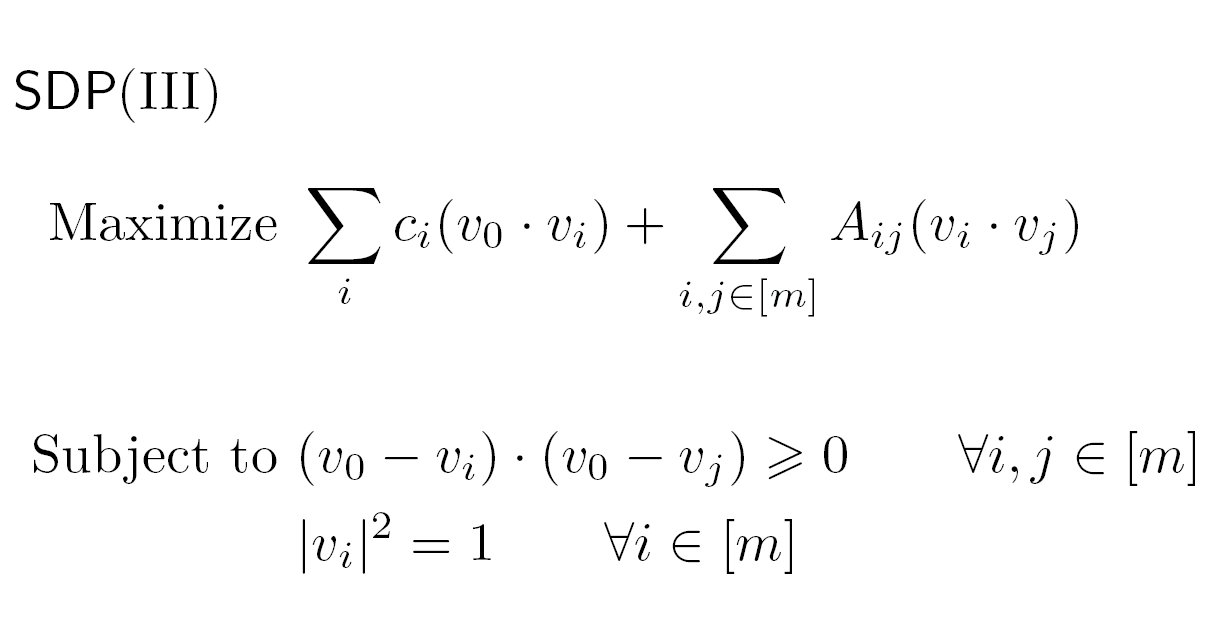 Total   PayOff
Triangle Inequality
[Speaker Notes: Total payoff…]
2-CSP over {0,..q-1}
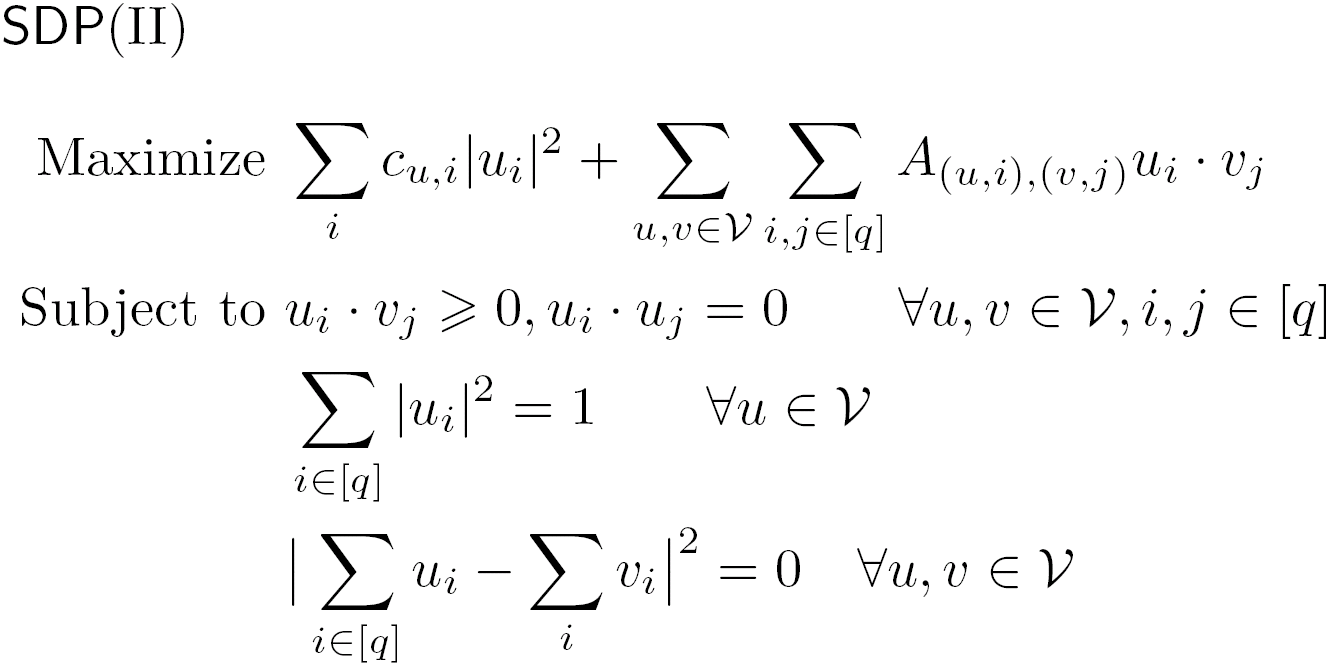 Total   PayOff
Arbitrary k-ary GCSP
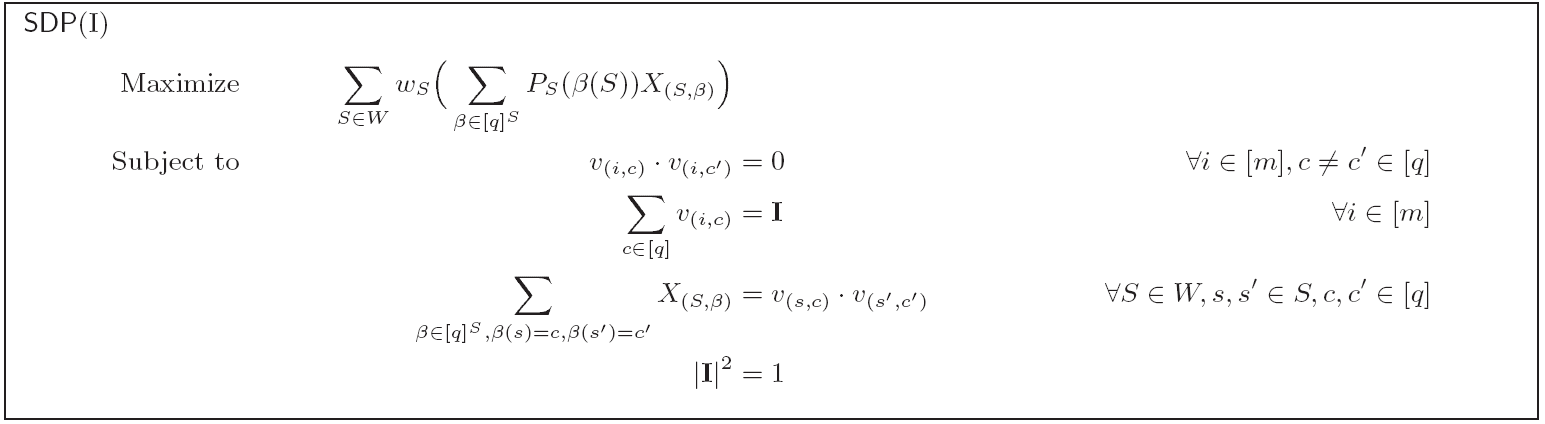 SDP  is similar to the one used by [Karloff-Zwick] Max-3-SAT algorithm.
It is weaker than k-rounds of Lasserre / LS+ heirarchies
Key Lemma
1) Tests of the verifier are same as the constraints in instance G
2) Completeness = SDP(G)
DICTG
Dictatorship Test
on functions
F : {-1,1}n ->{-1,1}
Any 
CSP Instance G
RoundF
Rounding Scheme
on CSP Instances G
Any 
Function 
F: {-1,1}n → {-1,1}
If F is far from a dictator,
	RoundF  (G)  ≈ DICTG (F)
[Speaker Notes: Mention that n, \eta are constants]
Key Lemma : Through An Example
SDP:
Variables :   v1 , v2 ,v3 
   |v1|2 = |v2|2 = |v3|2   =1

Maximize
1
3
2
Local Random Variables
c     =    SDP  Value
v1  , v2 , v3  = SDP Vectors
Fix an edge e = (1,2).

There exists random variables a1 a2 taking values {-1,1} such that:
1
A13
A12
A23
3
2
For every edge,  there is a local distribution over integral solutions such that:
All the moments of order at most 2 match the inner products.
E[a1  a2]  =  v1∙ v2  
       
E[a12]  =  |v1|2         E[a22]  =  |v2|2
Analysis
A12,A23,A31   = Local Distributions
Pick an edge (i,j)
	Generate ai,aj in {-1,1}R as follows:
	The kth  coordinates aik,ajk come from distribution Aij  
	Add noise to ai,aj
	Accept if 
F(ai) ≠ F(aj)
Max Cut Instance
1
2
3
Input Function:
F : {-1,1}R  ->  {-1,1}
Completeness
A12,A23,A31   = Local Distributions
Input Function is a Dictator :          F(x) = x1
Suppose (a1 ,a2)  is sampled from A12  then :
E[a11  a21]  =  v1∙ v2 		E[a112]  =  |v1|2         E[a212]  =  |v2|2
Summing up,  Pr[Accept]  =  SDP Value(v1 , v2 ,v3)
Global Random Variables
c     =    SDP  Value
v1  , v2 , v3  = SDP Vectors
g  =  random Gaussian vector.
(each coordinate generated by i.i.d normal variable)

b1  = v1 ∙  g
b2  = v2 ∙  g
b3  = v3 ∙  g
1
B
3
2
There is a global distribution B=(b1 ,b2 ,b3) over real numbers such that:
All the moments of order at most 2 match the inner products.
E[b1 b2]  =  v1∙ v2   E[b2 b3]  =  v2∙ v3     E[b3 b1]  =  v3∙ v1
       
E[b12]  =  |v1|2  E[b22]  =  |v2|2      E[b32]  =  |v3|2
Rounding with Polynomials
Input Polynomial : 	F(x1 ,x2 ,.. xR)
	Generate 
		b1 = (b11 ,b12 ,… b1R)
		b2 = (b21 ,b22 ,… b2R)
     	b3 = (b31 ,b32 ,… b3R)
	with each coordinate (b1t ,b2t ,b3t) according to global distribution B

	Compute 	F(b1),F(b2) ,F(b3)
	Round 	F(b1),F(b2),F(b3) to {-1,1}
	Output the rounded solution.
1
B
3
2
Invariance
Suppose F is far from every dictator then since A12 and B have same first two moments,
	F(a1),F(a2)  has nearly same distribution as F(b1),F(b2)  

    

        F(b1), F(b2)  are close to {-1,1}
Rounding Scheme(For Boolean CSPs)
Rounding Scheme was discovered by the reversing  the soundness analysis.
This fact was independently observed by Yi Wu
SDP Rounding Schemes
For any CSP, it is enough to do the following:

Instead of one random projection,  pick sufficiently many projections


Use a multilinear  polynomial P to process the projections
SDP Vectors 
(v1 , v2 .. vn )
Random Projection
Projections
(y1 , y2 .. yn )
Process the projections
Assignment
Rounding By Polynomial  P(y1,… yR)
R is a constant parameter
Algorithm
Solve SDP(III)  to obtain vectors (v1 ,v2 ,… vn )
Smoothen the SDP solution (v1 ,v2 ,… vn )
For all multlinear polynomials P(y1 ,y2, .. yR) do
			Round using P(y1 ,y2, .. yR)
Output the best solution obtained
Discretization
“For all multilinear polynomials P(y1 ,y2, .. yR) do”

	-  All multilinear polynomials with coefficients bounded within [-1,1]
	-  Discretize the set of all such multi-linear polynomials
   There are at most a constant number of such polynomials.
Smoothening SDP Vectors
Let u1 ,u2 .. un   denote the SDP vectors corresponding to the following distribution over integral solutions:
	``Assign each variable uniformly and independently at random”

	Substitute   
vi* ∙ vj*  = (1-ε) (vi ∙ vj)  + ε (ui∙ uj)
Semidefinite Program
Linear program over the inner products of vectors
In the integral solution, 
all the vi are 1,-1

Thus they satisfy additional constraints
Simplest SDP for MaxCut
Variables :   v1 , v2 … vn 
		 | vi |2 = 1
Maximize
In the integral solution, 
all the vi are 1,-1

Thus they satisfy additional constraints
Example Constraint: (vi – vj)2 + (vj – vk)2 ≥ (vi – vk)2
Thank You
GENERIC
ALGORITHM
MAX k-CSP
Unique Games
MAX 3-CSP
MAX 3-AND
MAX 3-MAJ
MAX E2 LIN3
MAX 3 DI-CUT
MAX 4-SAT
MAX DI CUT
MAX 3-SAT
MAX CUT
MAX 2-SAT
MAX Horn SAT
MAX k-CUT
0
1
MAX k-CSP
Unique Games
MAX 3-CSP
MAX 3-AND
MAX 3-MAJ
MAX E2 LIN3
MAX 3 DI-CUT
MAX 4-SAT
MAX DI CUT
MAX 3-SAT
MAX CUT
MAX 2-SAT
MAX Horn SAT
MAX k-CUT
0
1
MAX k-CSP
Unique Games
MAX 3-CSP
MAX 3-AND
MAX 3-MAJ
MAX E2 LIN3
MAX 3 DI-CUT
MAX 4-SAT
MAX DI CUT
MAX 3-SAT
MAX CUT
MAX 2-SAT
MAX Horn SAT
MAX k-CUT
0
1
Approximability of CSPs
ALGORITHMS
[Charikar-Makarychev-Makarychev 06]
[Goemans-Williamson]
[Charikar-Wirth]
[Lewin-Livnat-Zwick]
[Charikar-Makarychev-Makarychev 07]
[Hast] 
[Charikar-Makarychev-Makarychev 07]
[Frieze-Jerrum]
[Karloff-Zwick]
[Zwick SODA 98]
[Zwick STOC 98]
[Zwick 99]
[Halperin-Zwick 01]
[Goemans-Williamson 01]
[Goemans 01]
[Feige-Goemans]
[Matuura-Matsui]
Unique Games
MAX 3-CSP
MAX CUT
MAX 2-SAT
MAX k-CSP
MAX 3-SAT
MAX DI CUT
MAX 4-SAT
MAX k-CUT
MAX Horn SAT
MAX 3 DI-CUT
MAX E2 LIN3
MAX 3-AND
MAX 3-MAJ
1
0
[Speaker Notes: Since then,  SDPs have been used to approximate several CSPs (show a list).  These are all the CSPs that have been approximated..  On the hardness side,  PCP machinery has shown several results, yet some remained open.   Again the culprit is MaxCut.]